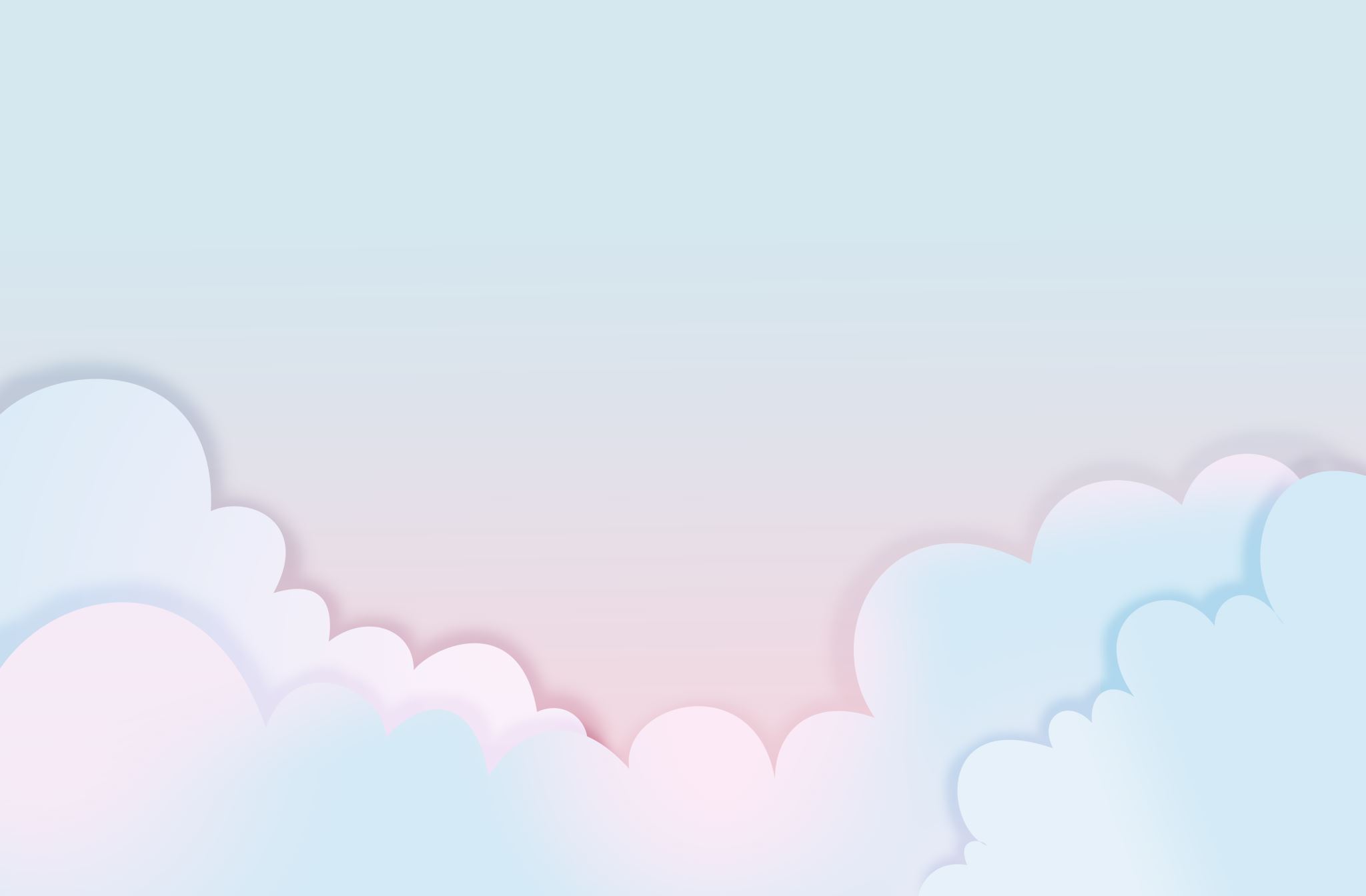 Reading
Training
Fulfills CRLA Level 2: Assessing and/or Changing Study Behaviors, and Memory and Retrieval
Literacy in the U.S.
56% of adults have a literacy at a 6th grade reading level or below
6th graders learn:
Plot structures
Character development
Figurative language
POV
Unreliable and omniscient narrators
Scientific and Fictional Words
The Golden Compass by Phillip Pullman is considered a 6th grade reading level
Redwall (Brian Jacques), The Hobbit (Professor JRR Tolkien), and The Westing Game (Ellen Raskin) are considered 7th grade
College Literacy
College students are attending college with fewer literacy skills than in the past
Common theories claim that the introduction of smartphones have affected student’s literacy as well as the COVID-19 Pandemic
These rates have also been affected by changes in ready pedagogy: “teaching to the test” and the decline of phonics education.
College students “should be” considered advanced readers, but many fall under the intermediate skill level
Literacy Goals
Scan texts to identify key elements and organizational structures
Synthesize and discuss information within and across texts
Make judgements about the parts of a text that are important for meaning
Evaluate and discuss the impact of the use of graphical devices
Use experiences, knowledge of recurring themes, text structures, and language to make deeper meaning of text
Recognize and discuss critically the author’s point of view
Recognize and analyze bias, propaganda, and stereotyping in texts
Use a range of strategies automatically to get meaning from text, e.g. self-correct, read on, reread, slow down
Use a range and variety of text features to support meaning
Consider genre and text type to anticipate and organize understandings and big ideas from texts
Justify opinions by referring to text evidence
Discuss the author’s point of view and compare with their own
Read fluently, adjusting for text type
Use their increasing knowledge of letter clusters, affixes, and root compound words and contextual information to solve unknown words
https://myokapi.com/wp/wp-content/uploads/2019/12/Reading-Development-Chart-Color.pdf
How do you read?
Do you read text differently?
What modality do you prefer?
What environment do you prefer?
How do you know when to skim?
How do you know when to read deeply?
Do you read silently? Aloud?
Sitting? Standing? Pacing?
How do you identify important elements like:
Structure
Argument
Scholarly Contribution
Analysis
Implications
When do you read slowly?
When do you read quickly?
What do you do when you come across a concept or word that you do not know?
Activity
In three groups, spend 20 minutes reading through your assigned academic article
Your goal is to identify the STRUCTURE and the ARGUMENT in whatever way you can
 Make note of HOW you figured it out the Structure and Argument
Discuss the Strategies you would use with a student in a consultation
Report your group strategies with everyone
Silence and Pilots and Bubbles, Oh My!
So...what can we do?
Reading Strategies for Students
Ask yourself pre-reading questions
Identify and define any unfamiliar terms
Read, Reread, or Slow down!
Put down the highlighter. Make marginal notes or comments instead
Turn section headings into questions
“The Gas Laws of Boyle, Charles, and Avogadro” might become “What are the gas laws of Boyle, Charles, and Avogadro?”
Read each paragraph carefully and then determine "what it says" and "what it does"
Teach what you have learned to someone else!
Reading Strategies for consultations
Model Reading
Model Annotation
Connections to Class
Meta-reading (why are they reading this? What is the goal for reading this text?)
Reverse Outlining
Slow Reading
Reading Habits
Helping a student build useful reading habits is part of our goal!
When does the student read?
How does the student take notes?
Does the student read as they write? Does the student read and then start writing?
Questions?